Alles over wie ik ben
Les 6
Doel van de les:
> Wij kunnen voorspellen wat je uiterlijk met je identiteit te maken heeft.> Wij kunnen in eigen woorden uitleggen welke schoonheidsidealen er tegenwoordig zijn en    wat je daarvan merkt in het dagelijks leven.
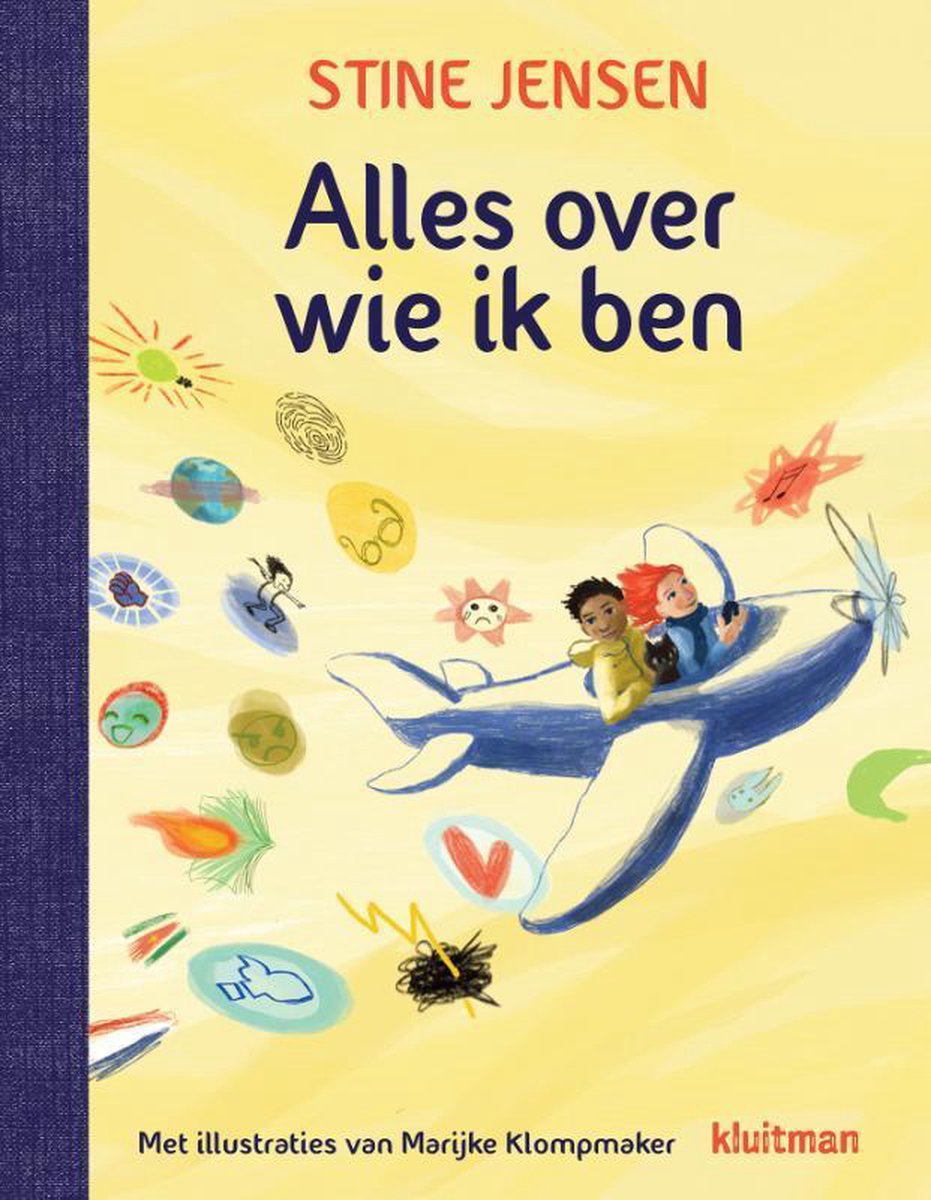 Copyright ©Success for All. Alle rechten voorbehouden
Les 6
Alles over wie ik ben
Stap 1: Woorden van de week
de discipline 
iets met elkaar gemeen hebben (uitdrukking)
ontfutselen
Zelf	Zoek de betekenis op in het woordenboek
	Haal woorden voor het teamwoordenboek 	uit de tekst

Klaar?	Studiewijzers invullen
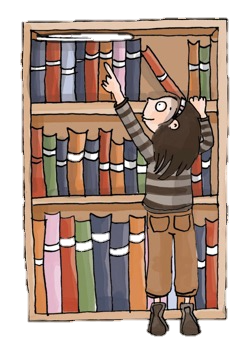 Copyright ©Success for All. Alle rechten voorbehouden
Les 6
Alles over wie ik ben
Stap 2:	Lezen en teamopdrachten
Team	Voorspelling doen
	Plannen van de opdrachten

	5 minuten

Zelf	Lees bladzijde 86 t/m 99
	Memo’s plakken

	10 minuten

Klaar?	Woorden van de week
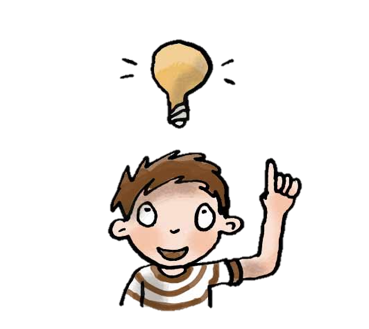 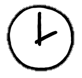 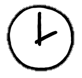 Copyright ©Success for All. Alle rechten voorbehouden
Les 6
Alles over wie ik ben
Stap 3: Maatjeswerk/teamwerk
Stap 4: Terugblik en vooruitblik
Maatje	Memo’s vergelijken, 	aanwijzingen bespreken
	
	Duolezen: blz. 95 t/m 97
	
	10 minuten

Klaar?	Woorden van de week

Team	Voorspelling controleren
	Opdrachten maken

	20 minuten

Groep	Schoonheidsidealen 	bespreken
Terugblik> Samenwerkvaardigheid
> Woorden van de week
> Teamopdrachten
> Punten en feedback

Vooruitblik
> Woorden van de week
> Teamopdrachten
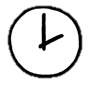 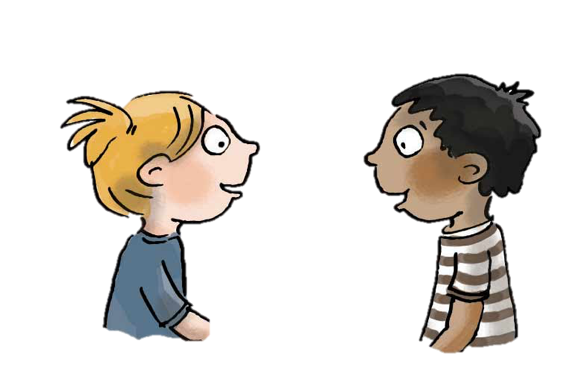 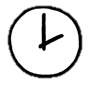 Copyright ©Success for All. Alle rechten voorbehouden
Les 7
Alles over wie ik ben
Doel van de les:
> Wij kunnen in eigen woorden uitleggen wat we denken dat ‘normaal’ en ‘anders’ is.
> Wij kunnen in eigen woorden uitleggen wat bedoeld wordt met de zin ‘Het hangt van de    omgeving af of je jezelf als anders ervaart.’
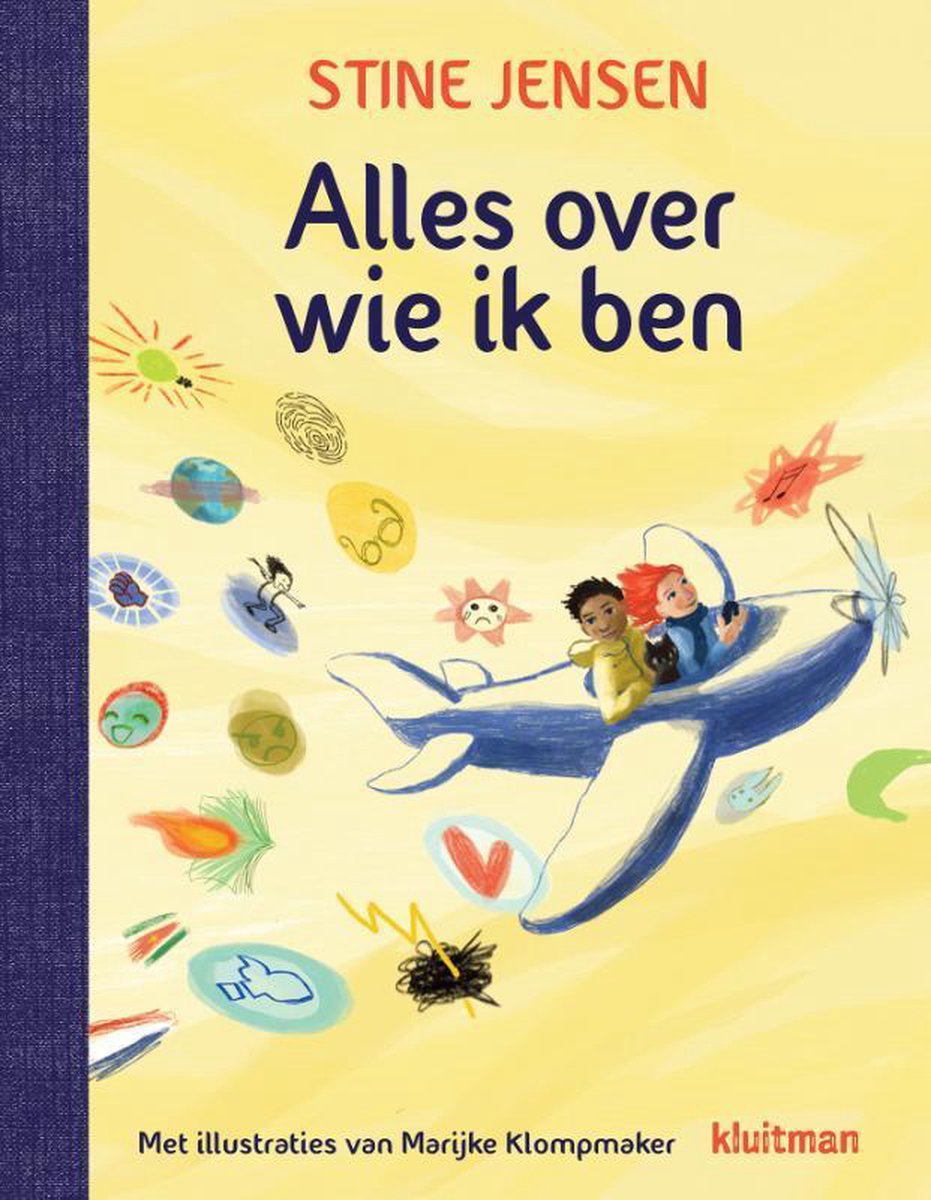 Copyright ©Success for All. Alle rechten voorbehouden
Les 7
Alles over wie ik ben
Team	Teamwoordenboek

	Tijdens het lezen

Klaar?	Woorden van de week
Stap 1:	Woorden van de week





Stap 2:	Lezen en teamopdrachten
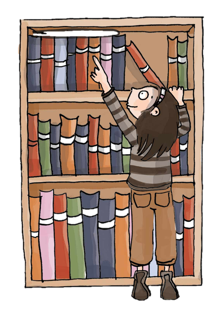 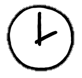 Team	Plannen van de opdrachten	
	5 minuten

Zelf	Lees bladzijde 100 t/m 111
	Memo’s plakken

	10 minuten

Klaar?	Woorden van de week
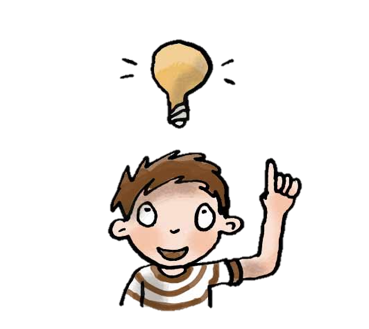 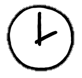 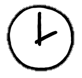 Copyright ©Success for All. Alle rechten voorbehouden
Les 7
Alles over wie ik ben
Stap 3: Maatjeswerk/teamwerk
Stap 4: Terugblik en vooruitblik
Maatje	Memo’s vergelijken, 	aanwijzingen bespreken
	Duolezen: blz. 104 t/m 110
	
	10 minuten

Klaar?	Woorden van de week

Team	Opdrachten maken

	20 minuten

Groep	Bespreken ‘normaal’ en 	‘anders’
Terugblik
> Woorden van de week
> Teamopdrachten
> Punten en feedback

Vooruitblik
> Woorden van de week
> Teamopdrachten
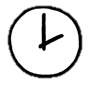 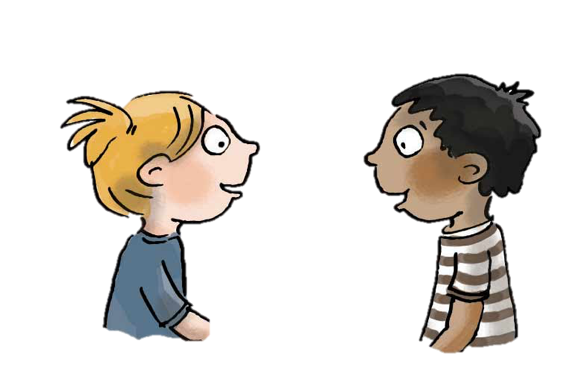 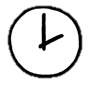 Copyright ©Success for All. Alle rechten voorbehouden
Les 8
Alles over wie ik ben
Doel van de les:
> Wij kunnen in eigen woorden uitleggen hoe onze online identiteit kan verschillen met de   identiteit in het normale leven.
> Wij kunnen de informatie uit het hoofdstuk ‘Online’ samenvatten.
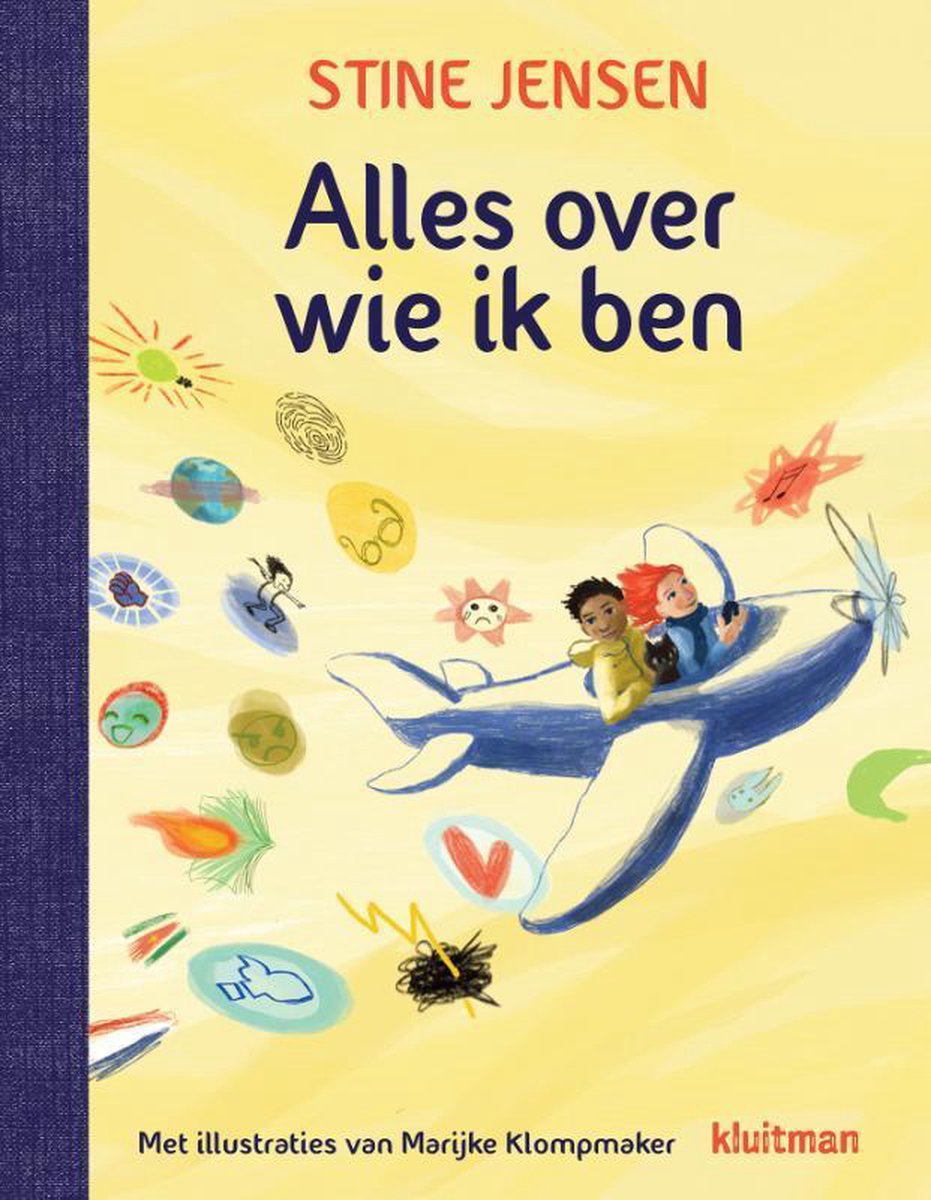 Copyright ©Success for All. Alle rechten voorbehouden
Les 8
Alles over wie ik ben
Stap 1:	Woorden van de week





Stap 2:	Lezen en teamopdrachten
Team	Teamwoordenboek afmaken

	Tijdens het lezen

Klaar?	Woorden van de week afmaken
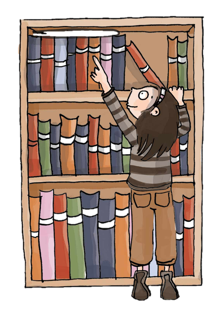 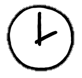 Team	Plannen van de opdrachten

	5 minuten

Zelf	Lees bladzijde 112 t/m 121
	Memo’s plakken

	10 minuten

Klaar?	Woorden van de week
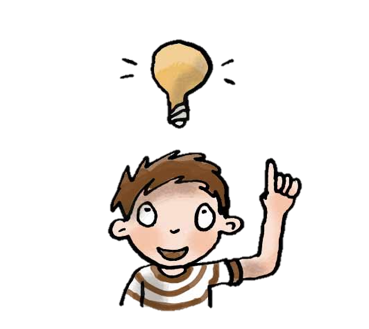 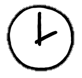 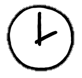 Copyright ©Success for All. Alle rechten voorbehouden
Les 8
Alles over wie ik ben
Stap 3: Maatjeswerk/teamwerk
Stap 4: Terugblik en vooruitblik
Terugblik> Woorden van de week
> Teamopdrachten
> Punten en feedback

Vooruitblik
> Toets
> Introductie schrijfopdracht
Maatje	Memo’s vergelijken, 	aanwijzingen bespreken
	
	10 minuten

Klaar?	Duolezen: blz. 117 en 121

Team	Opdrachten maken

	15 minuten

Groep	Bespreken online identiteit
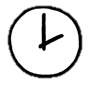 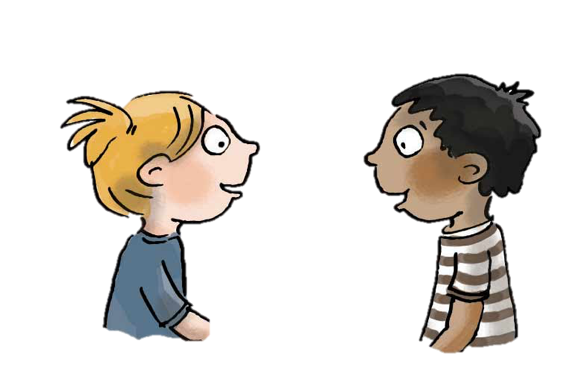 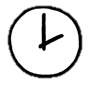 Copyright ©Success for All. Alle rechten voorbehouden
Les 9
Alles over wie ik ben
Doel van de les:
> Ik kan informatie uit een tekst halen.
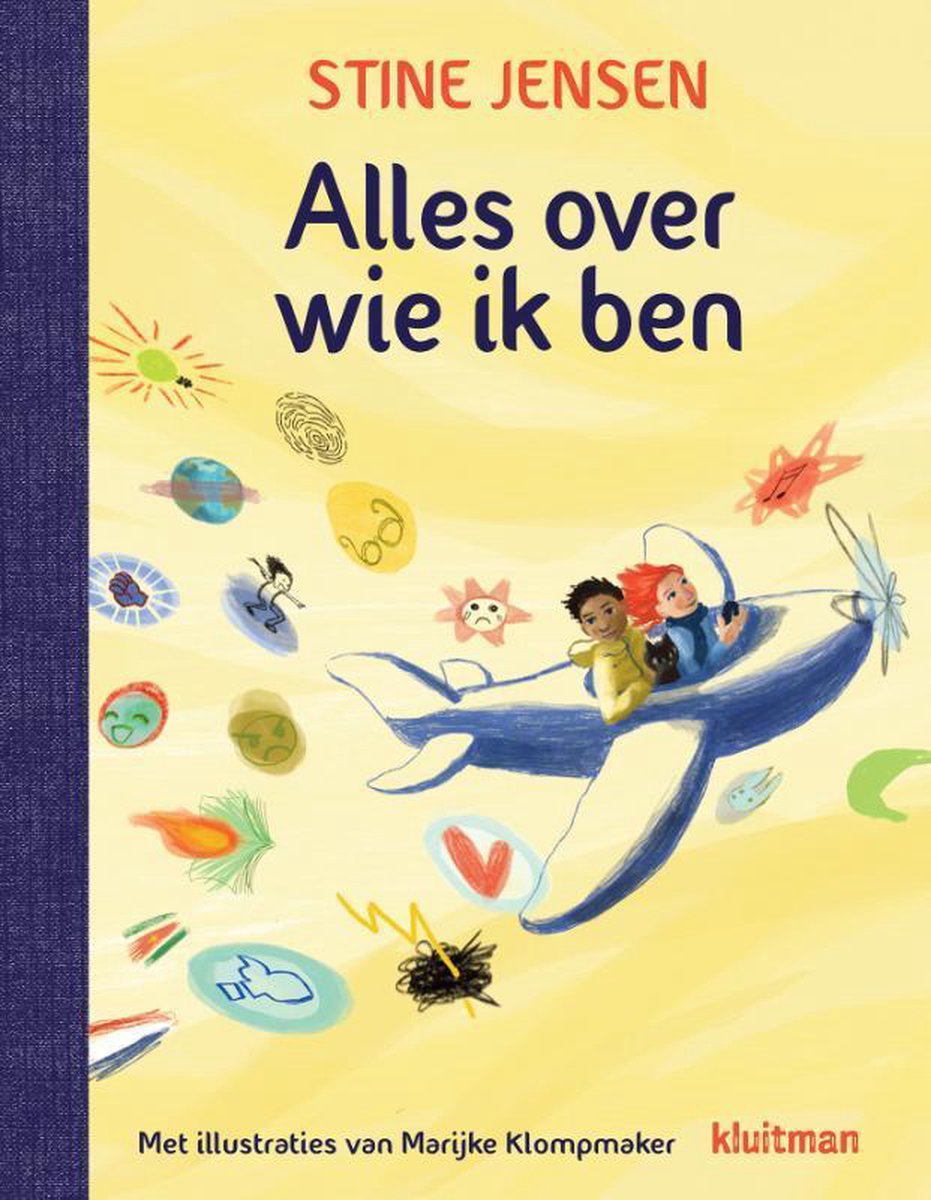 Copyright ©Success for All. Alle rechten voorbehouden
Les 9
Alles over wie ik ben
Stap 1:	Woorden van de week 




Stap 2:	Toets
Zelf	Oefenen voor de toets

	5 minuten
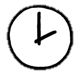 Zelf	Lees bladzijde 122 t/m 131
	Toets maken

	30 minuten

Klaar?	Woorden van de week afmaken
	Stillezen
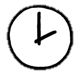 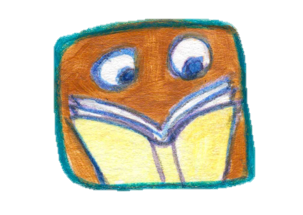 Copyright ©Success for All. Alle rechten voorbehouden
Les 9
Alles over wie ik ben
Stap 3:	Voorbereiden op de schrijfopdracht
Team	Het stappenplan in het teamboekje alvast 	doorlezen	Opgeschreven informatie aanvullen


	10 minuten

Klaar?	Bedenken hoe de informatie op de poster gezet
	kan worden
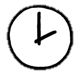 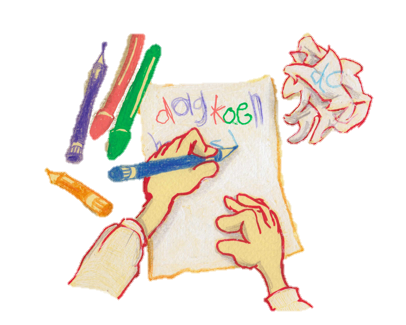 Copyright ©Success for All. Alle rechten voorbehouden
Les 9
Alles over wie ik ben
Stap 4: Terugblik en vooruitblik
Terugblik
> Toets
> Voorbereiding op de schrijfopdracht
> Punten en feedback

Vooruitblik
> Schrijfopdracht
> Inleveren teamboekje en teamwoordenboek
> Team van de week
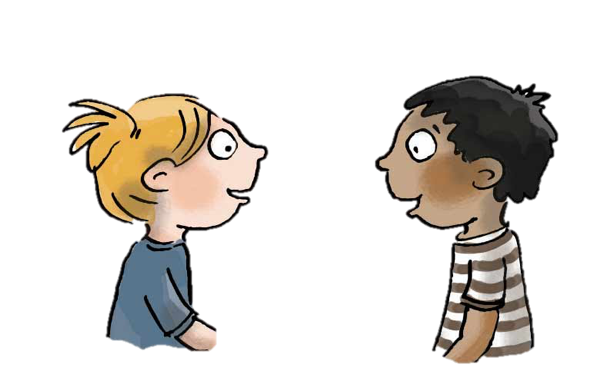 Copyright ©Success for All. Alle rechten voorbehouden
Les 10
Alles over wie ik ben
Doel van de les:
> Ik kan een poster over mezelf maken.
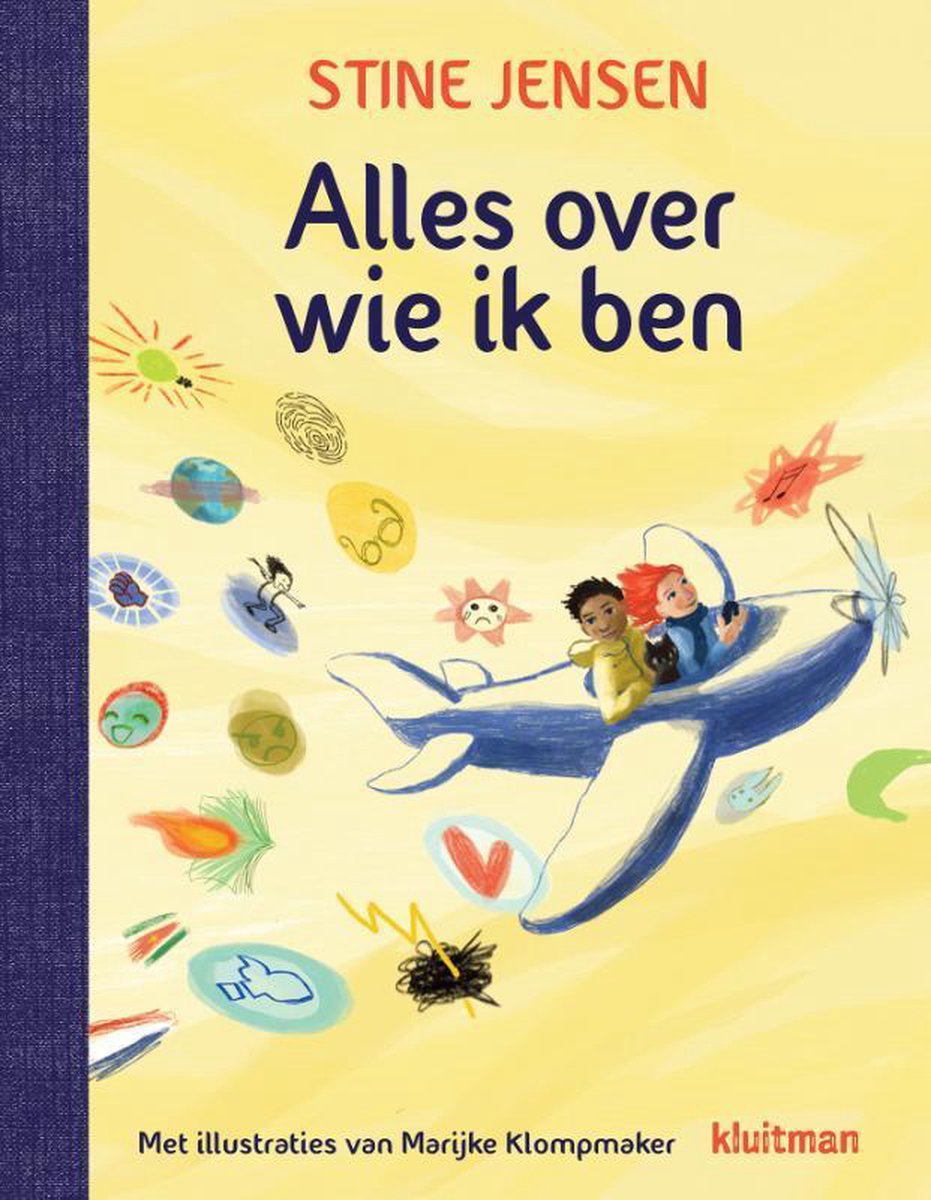 Copyright ©Success for All. Alle rechten voorbehouden
Les 10
Alles over wie ik ben
Stap 1: Schrijfopdracht
Zelf/groep	Lezen/voorlezen: blz. 132 t/m 139

Team	Teamopdrachten afmaken
	
Zelf	Poster (af)maken	
		
	50 minuten

Klaar? 	Poster versieren
Groep	Presentatie poster
	Bespreek één ding van je poster
	15 minuten
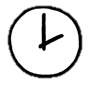 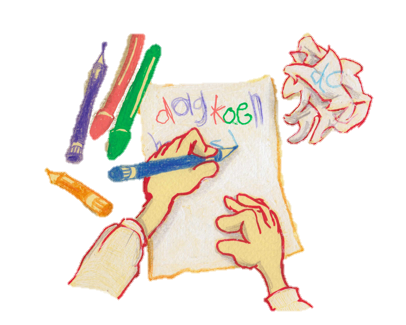 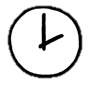 Copyright ©Success for All. Alle rechten voorbehouden
Les 10
Alles over wie ik ben
Stap 2: Terugblik en vooruitblik
Terugblik
> Terugblik op de voorspelling
> Teamboekje en teamwoordenboek inleveren
> Teamopdrachten
> Samenwerken
> Punten en feedback
> Team van de week

Vooruitblik:
> Nieuw boek
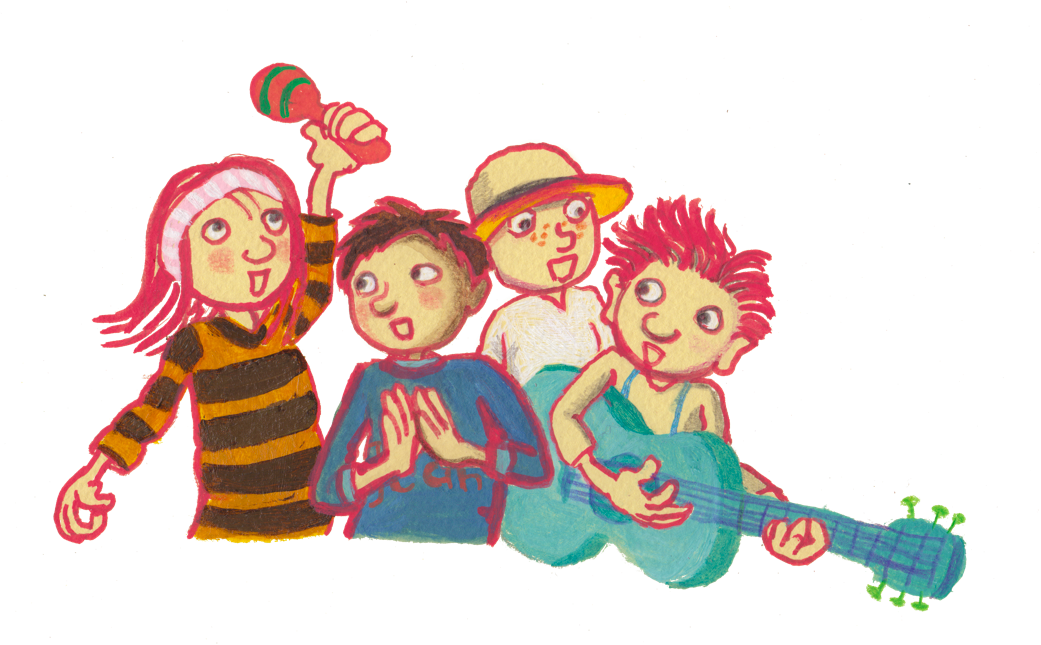 Copyright ©Success for All. Alle rechten voorbehouden